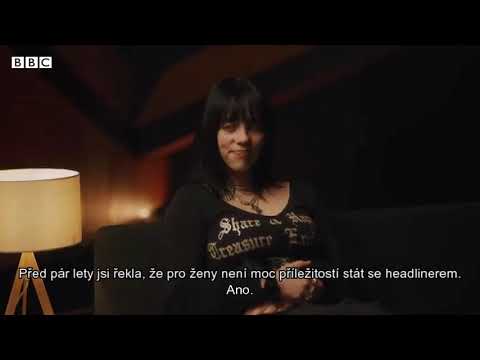 [Speaker Notes: Zdroj: https://www.idnes.cz/zpravy/revue/vztahy-a-sex/billie-eilish-zpevacka-pohlavi-sexualita-hudba-bbc-three.A221223_111135_sex_sub]
Jak postrzegali/postrzegały kobietę?
Źródło: Członkinie Amerykańskiego Klubu Dam na zdjęciu z 31 sierpnia 1871 r., zbiory Muzeum Narodowego – Muzeum Naprstka kultur azjatyckich, afrykańskich i amerykańskich
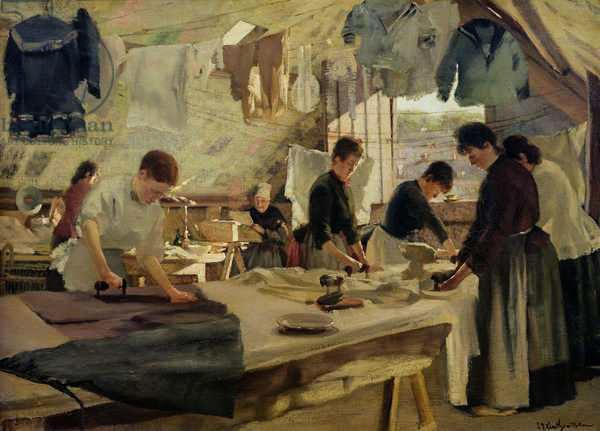 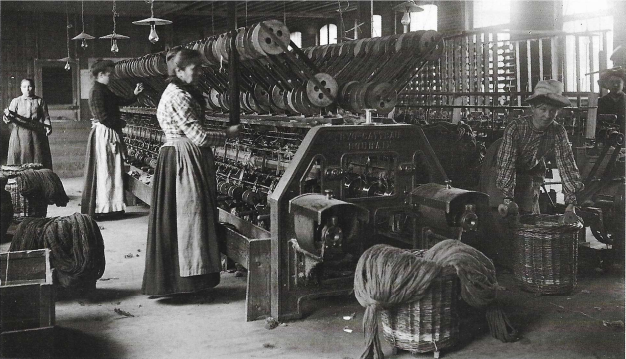 Pralnia w Trouville, Francja 1888 r.
Fabryka przędzenia lnu, Francja 1908 r.
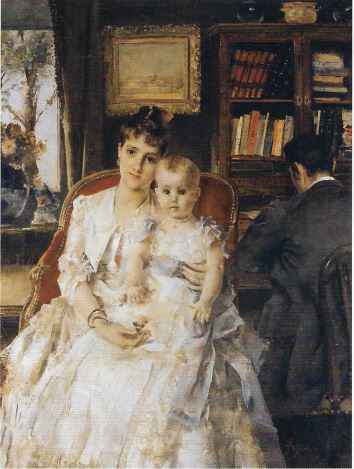 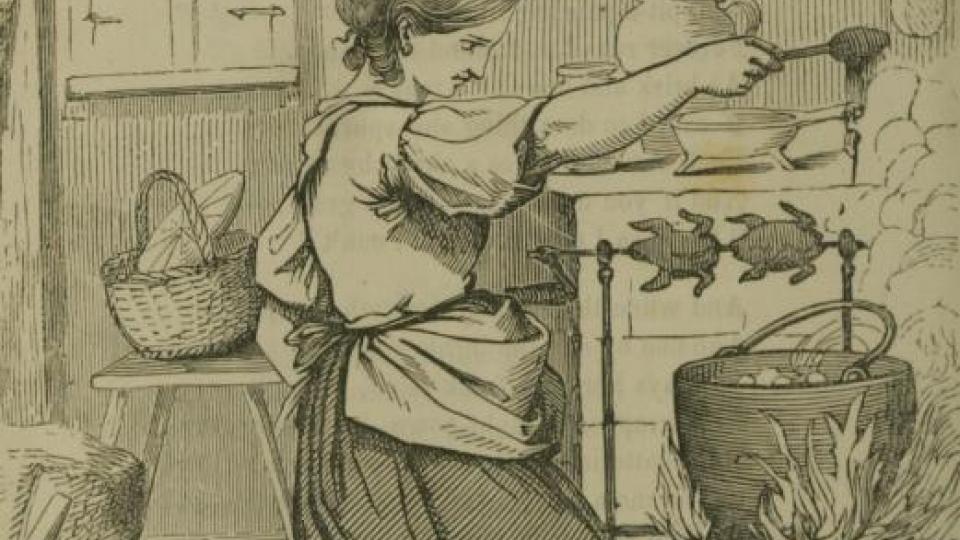 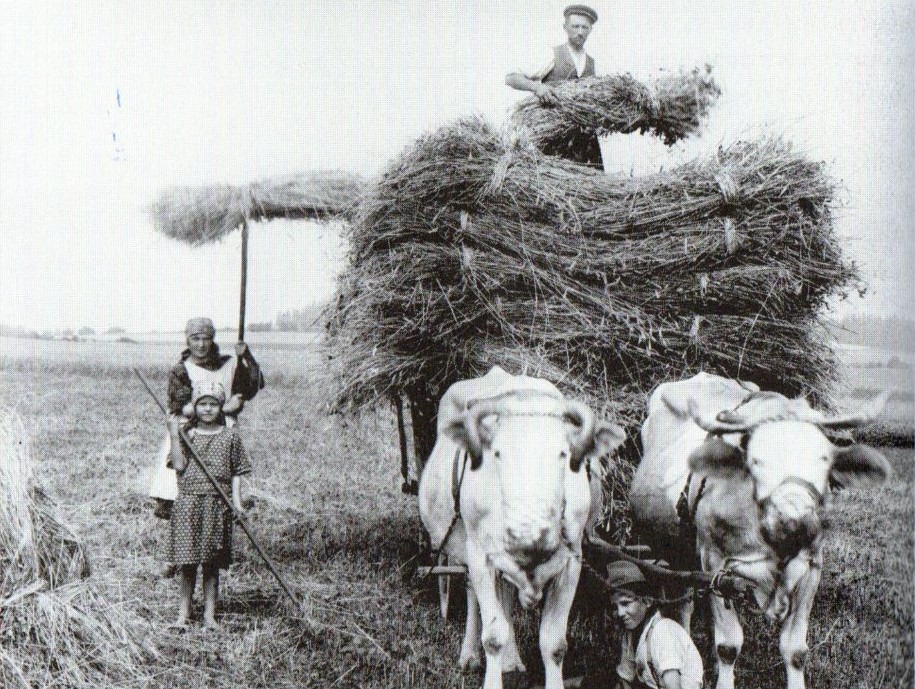 Ładowanie żyta na polu, Sušice
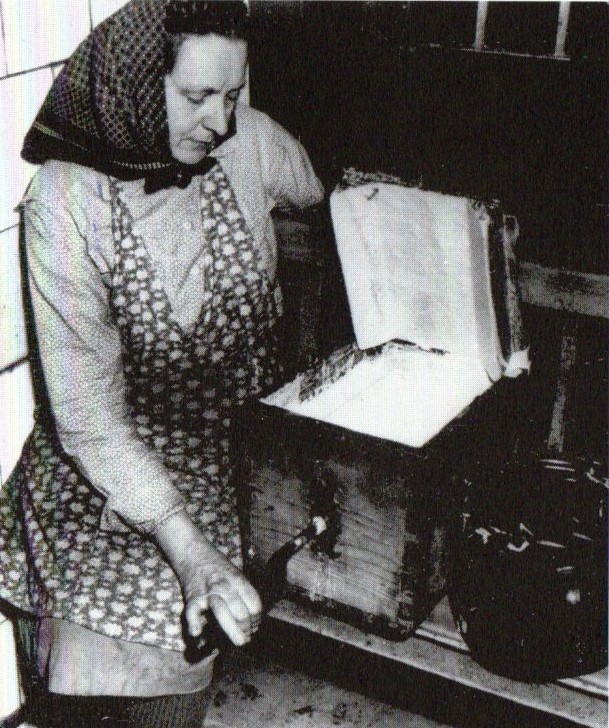 Produkcja masła, Sušice
Zdenerwowana służąca, 1855 r.
Rodzina mieszczańska, 1880 r.
[Speaker Notes: Zdroje: Louis-Joseph Anthonissen: Prádelna v Trouville, 1888, 61 x 83 cm, Muzeum umění v Pau; spodní dva obrázky zleva Marie Bahenská - Libuše Heczková - Dana Musilová: Nezbytná, osvobozující, pomlouvaná. O ženské práci, Hradec Králové 2017, s. 105, 106. ; Rozladěná služebná, knižní ilustrace z roku 1855 v publikaci Forrester's pictorial miscellany for the family circle; Obraz vpravo dole: Všechna štěstí, Alfred Stevens, kolem roku 1880, 53,5 x 67,5 cm, Muzeum Orsay, Paříž.]
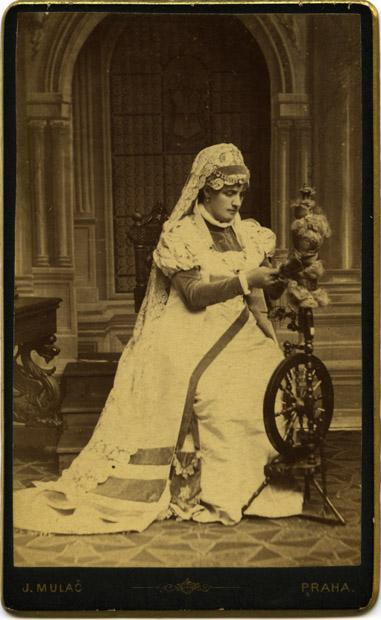 Mniej powszechne, ale tolerowane zawody kobiet w XIX wieku:
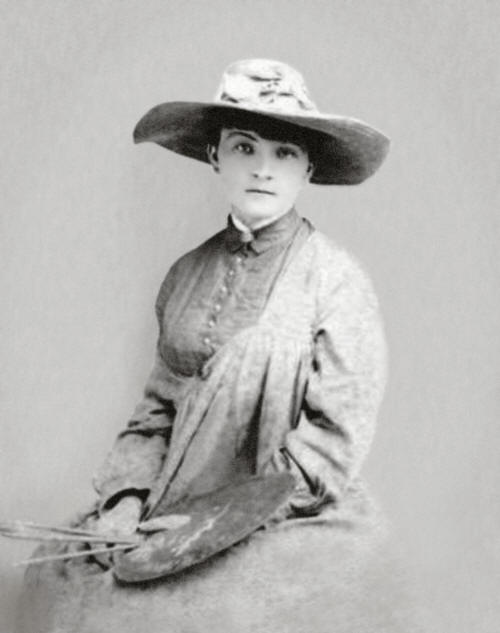 Otylia Sklenaříková-Malá, aktorka
Zdeňka Braunerová, malarka
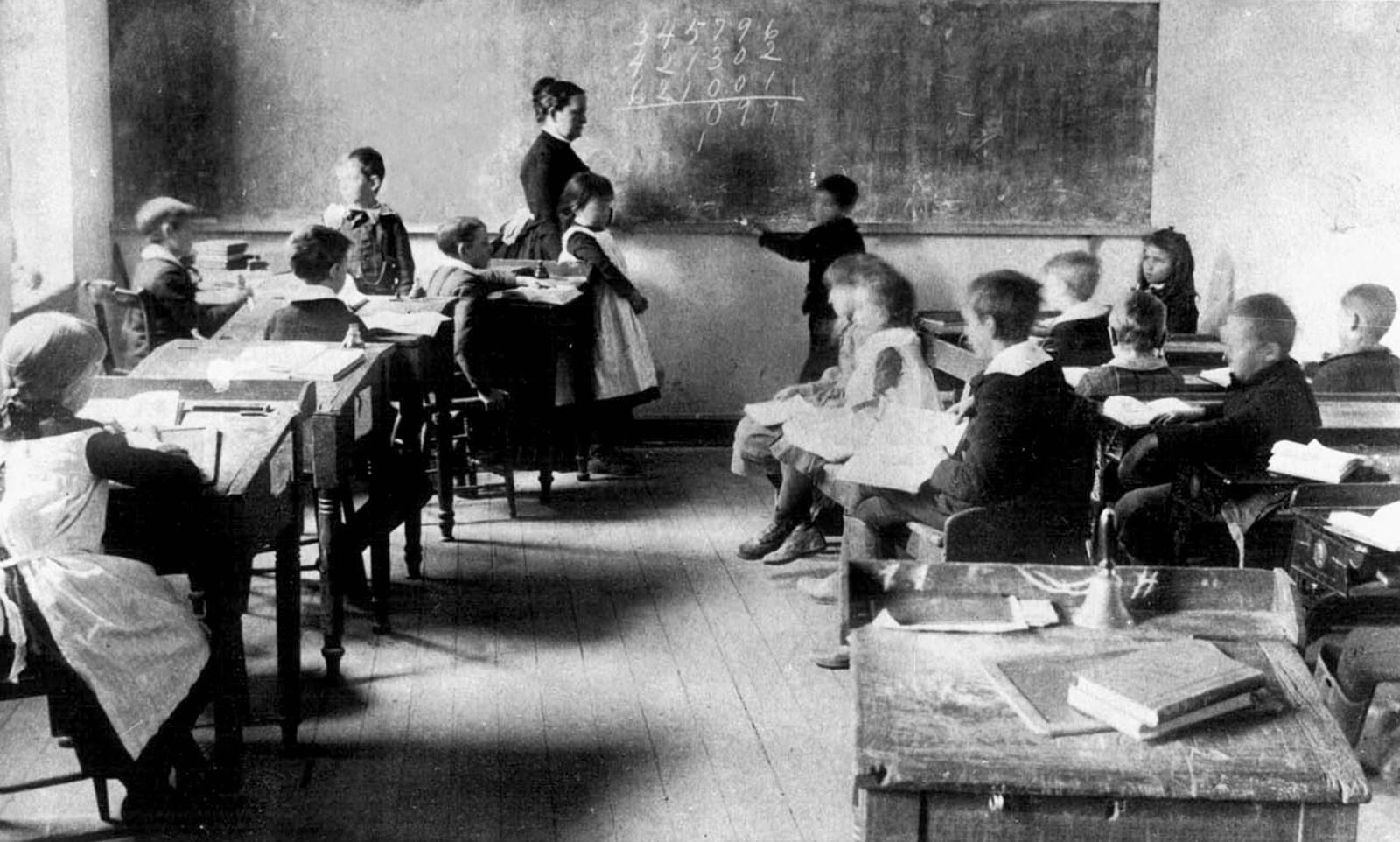 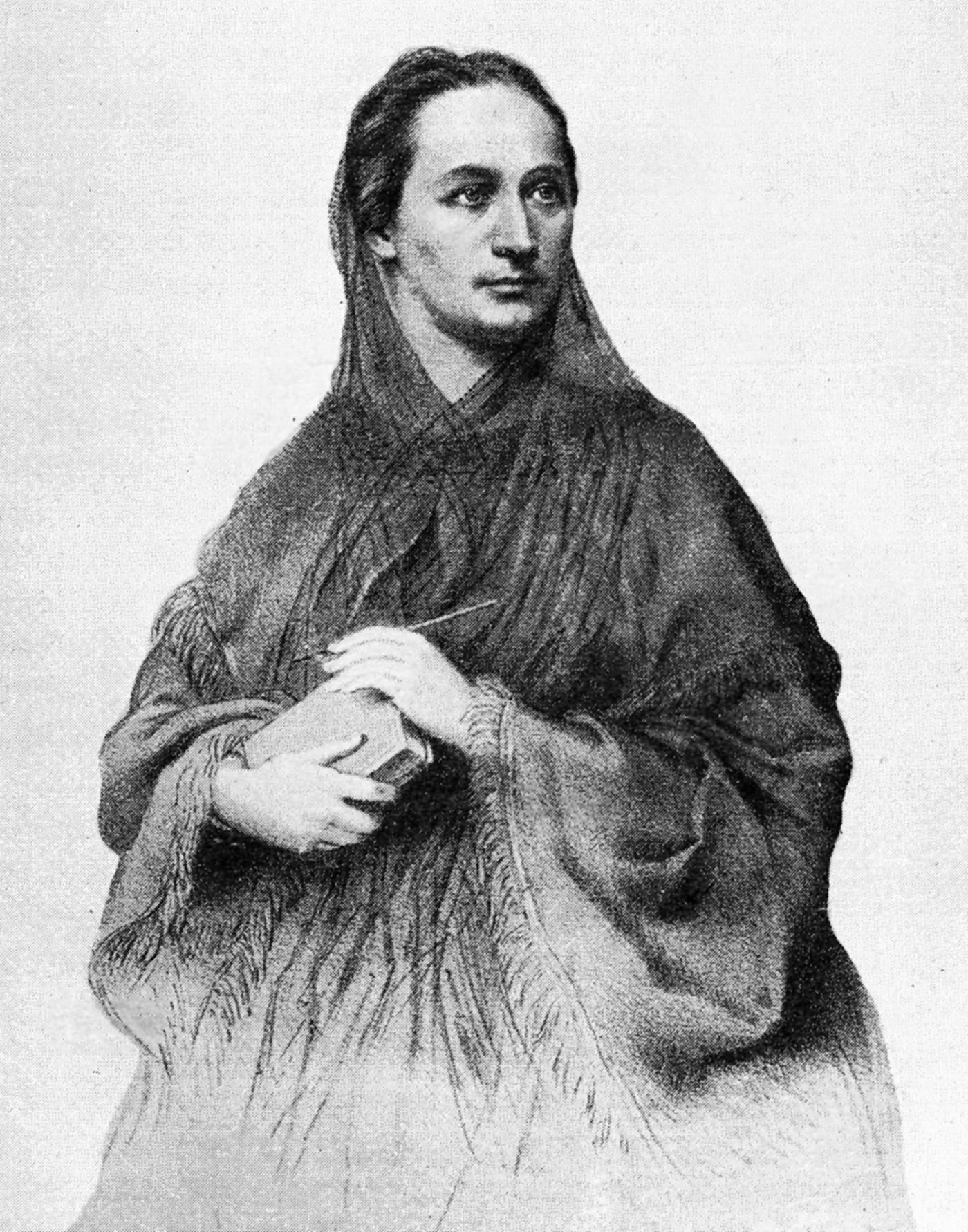 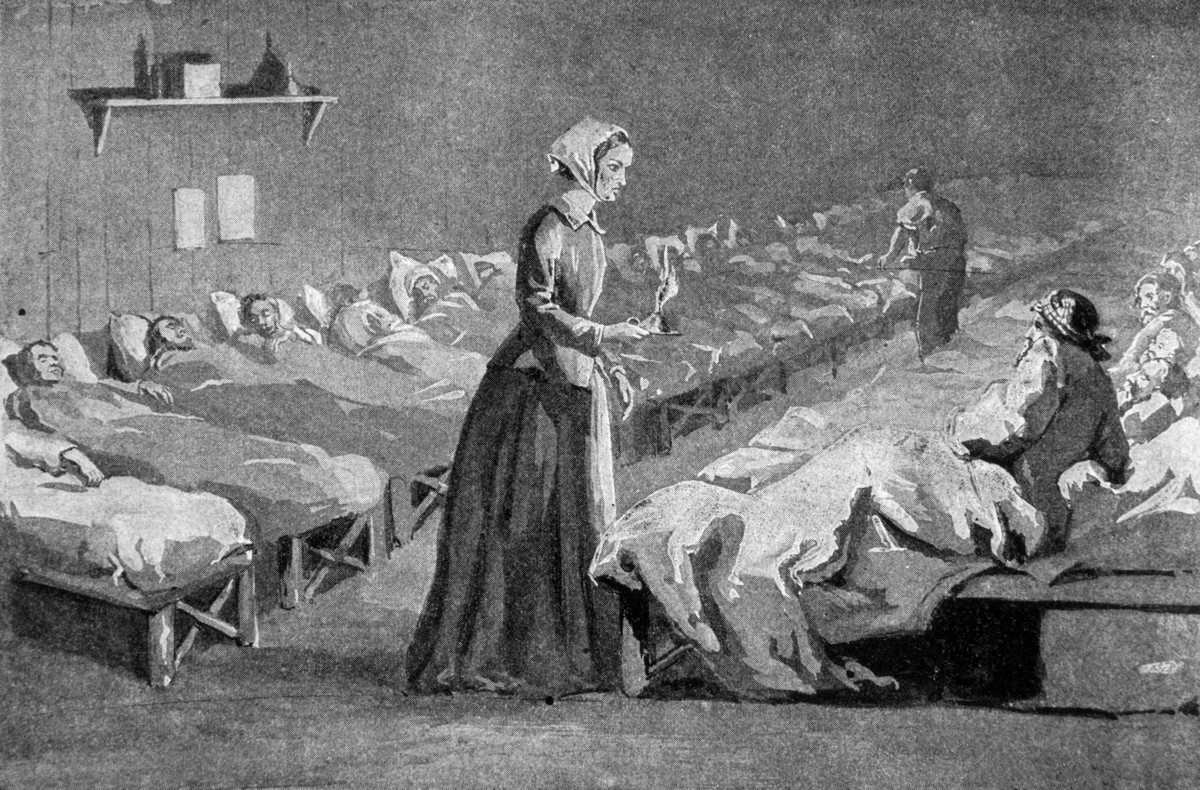 Božena Němcová, pisarka
Florence Nightingalová opiekuje się żołnierzami podczas wojny krymskiej (1853-1856 r.)
Nauczycielka (źródło nieznane)
[Speaker Notes: SLIDE 3, ZDROJE: Louis-Joseph Anthonissen: Prádelna v Trouville, 1888, 61 x 83 cm, Muzeum umění v Pau, spodní tři obrázky zleva Marie Bahenská - Libuše Heczková - Dana Musilová: Nezbytná, osvobozující, pomlouvaná. O ženské práci, Hradec Králové 2017, s. 105, 106, 108; Obraz vpravo dole: Všechna štěstí, Alfred Stevens, kolem roku 1880, 53,5 x 67,5 cm, Muzeum Orsay, Paříž.
SLIDE 4, ZDROJE: Bejvávalo.cz (učitelka), Wikipedie (Božena Němcová a Zdeňka Braunerová), Otýlie Sklenaříková-Malá (http://www.scheufler.cz/cs-CZ/fotohistorie/fotoarchiv,herecky-a-herci-epochy-do-1918,58.html),]
Jak postrzegali/postrzegały kobietę? 
Dzisiaj, wtedy i co ty o tym sądzisz?
RODZINA
WYKSZTAŁCENIE
POLITYKA
ZATRUDNIENIE
Kobieta sama decyduje, jakie wykształcenie chce osiągnąć, bez jakichkolwiek przeszkód. Może robić karierę naukową.
Kobieta 
angażuje się w polityce, choć wciąż w nieco mniejszym stopniu niż mężczyźni. W demokracji może pełnić każdą funkcję, ma prawo wyborcze.
Kobieta może wykonywać(z wyjątkami) jakąkolwiek pracę zawodową.
Kobieta sama decyduje, czy będzie zajmować się tylko rodziną albo będzie także pracować zawodowo. Jednak w budżecie rodzinnym wliczane są także jej dochody.
Jak postrzegali/postrzegały kobietę? 
Dzisiaj, wtedy i co ty o tym sądzisz?
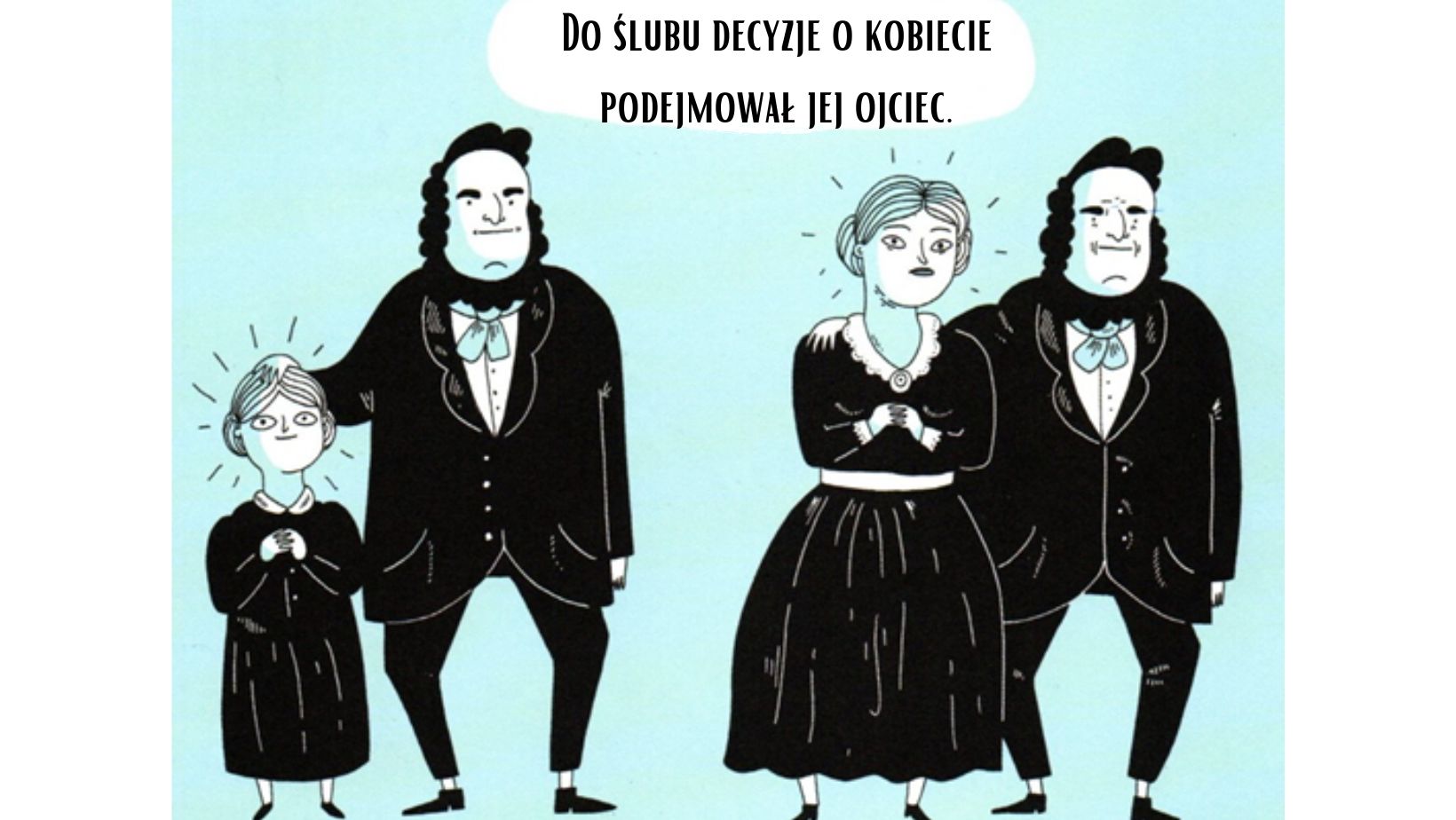 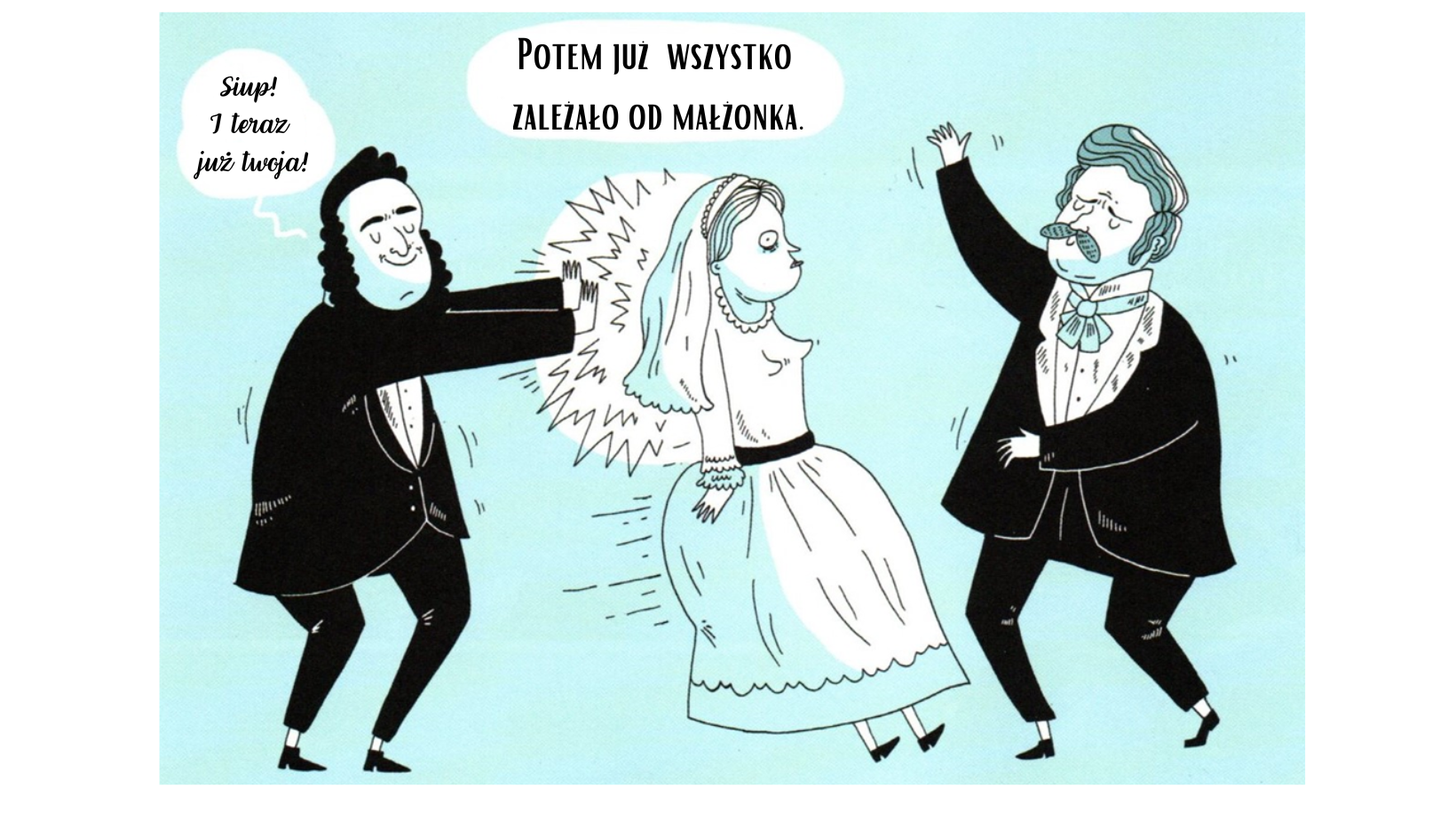 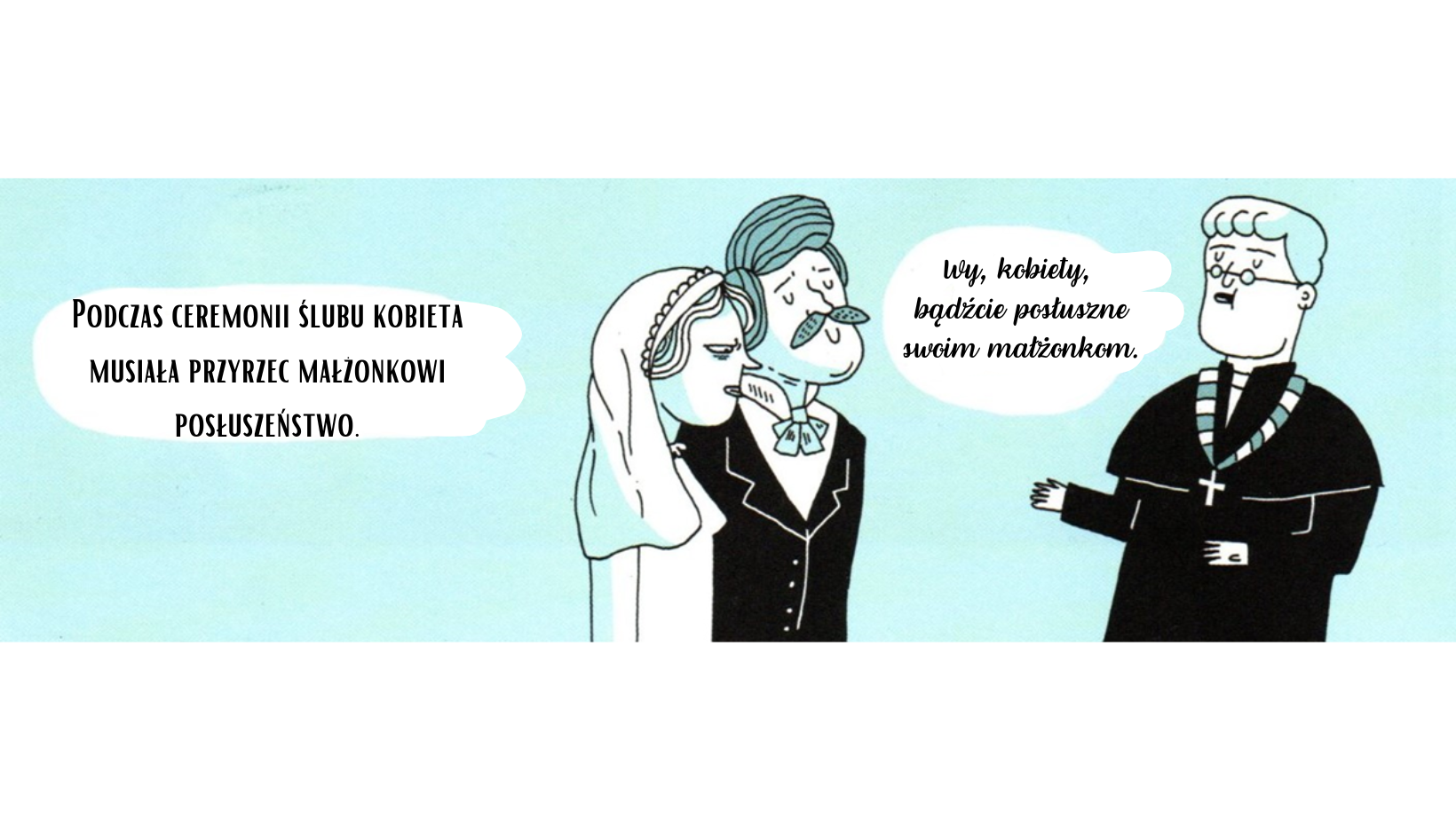 Źródło:  Marta Breenová a Jenny Jordahlová: Neohrožené ženy. Sto padesát let boje za volnost, rovnost a sesterství, Argo 2019, s. 7.
Premia do odprężenia:
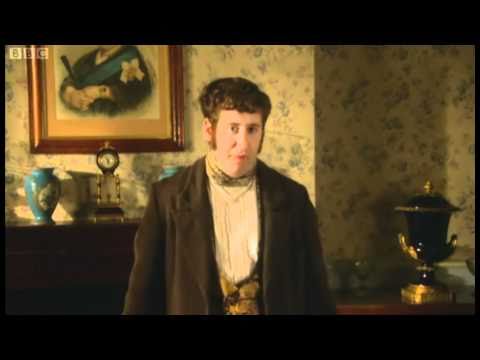